¯^vMZg
kkvsK PµeZ©x
wPd BÝUªv±i(A‡Uv‡gvevBj)
bvivqYMÄ miKvwi ‡UKwbK¨vj ¯‹zj I K‡jR,
bvivqYMÄ
beg ‡kÖwYA‡Uv‡gvevBj A¨vÛ A‡Uv B‡jKwUªK ‡ewmKm-1
cÂg Aa¨vq
Bb‡UK I GMR÷ wm‡÷g
wkLbdjt
BwÄ‡bi Bb‡UK wm‡÷‡gi AšÍfz©³ Askmg~n wPwýZ Ki‡Z cvie|
BwÄ‡bi Bb‡UK wm‡÷‡gi AšÍfz©³ Askmg~n mvwfwms Ki‡Z cvie |
BwÄ‡bi GMR÷ wm‡÷‡gi AšÍfz©³ Askmg~n wPwýZ Ki‡Z cvie |
BwÄ‡bi GMR÷ wm‡÷‡gi AšÍfz©³ Askmg~n mvwfwms Ki‡Z cvie |
BwÄb Bb‡UK wm‡÷gt
BwÄb cwiPvjbv Ki‡Z evB‡I †_‡K Gqvi wK¬bv‡ii gva¨‡g evZvm I R¦vjvwbi wgkÖY wmwjÛv‡i cÖ‡ek Kiv‡bvi Rb¨ †h wm‡÷g e¨envi Kiv nq Zv‡K BwÄb Bb‡UK wm‡÷g e‡j|
Bb‡UK wm‡÷g K‡¤úv‡b›Umt
Gqvi wK¬bvi
Bb‡UK †gwb‡dvì
Gqvi †d¬v wgUvi
Uv‡ev© PvRv©i 
Bb‡UK Gqvi †U¤úv‡iPvi ‡mÝi
mycvi PvR©vi
&Gqvi wK¬bvit
Gqvi Bb‡UK wm‡÷‡g Gqvi wK¬bvi GKwU ¸iæZ¦c~Y© Ask|
GUv wmwjÛv‡i Af¨šÍ‡i a~wjKYv gy³ K‡i cwi®‹vi evqy mieiv‡ni gva¨‡g R¦vjvwb cÖ¾¡j‡b mnvqZv K‡i|
‡_ªvUj fvjft
Gqvi Bb‡UK wm‡÷‡g †_ªvUj fvj‡fi gva¨‡g evZvm ev Gqvi dz‡qj wg·vi Gi cÖevn wbqš¿Y Kiv nq|
Gw·jv‡iUi c¨v‡W‡ji mwnZ K¨vej ev i‡Wi gva¨‡g mshy³ †_‡K Bnvi Kvh©µg m¤úbœ nq|
Bb‡UK g¨vwb‡dvìt
Bb‡UK ‡gwb‡d¬vW n‡”Q weï× evZvm BwÄb wmwjÛv‡i mieivn Kivi GKwU c_|
mycvi PvR©vit
mycviPvRv©‡ii mvnv‡h¨ BwÄ‡bi kw³‡K e„w× Kiv n‡q _v‡K|
Kvey©‡iUi n‡Z cÖvß evZvm I R¦vjvwbi wgkªY‡K ewa©Z nv‡i wmwjÛv‡i mieivn K‡i|
GMR÷ wm‡÷g K‡¤úv‡b›Um t
GMR÷ fvjf
Uv‡ev© PvR©vi
GMR÷ ‡gwb‡d¬vW 
Aw·‡Rb †mÝi 
 K¨vUvjvBwUK 
KbfvUv©i 
‡i‡Rv‡bUi 
    mvB‡jÝvi cvBc m¤§yL fvM
 mvB‡jÝvi/ gvdjvi 
 mvB‡jÝvi cvBc cðvr fvM
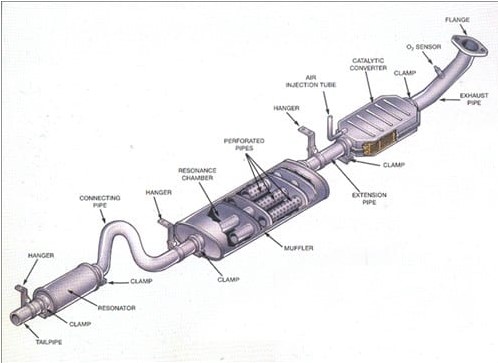 `jxq KvR t
GMR÷ wm‡÷g K‡¤úv‡b›Um ¸wj bvg wjL|
g~j¨vqb t
Bb‡UK wm‡÷‡gi Ae¯’vb ‡Kv_vq?
Bb‡UK wm‡÷g wK?
evwoi KvR t
 GMR÷ wm‡÷‡gi wPÎ AsKbc~e©K wewfbœ Ask wPwýZ Ki|
ab¨ev`